19th Seminar on Current Issues in Retirement Benefits (CIRB)
Working in actuarial knowledge centre supporting
US pension plans
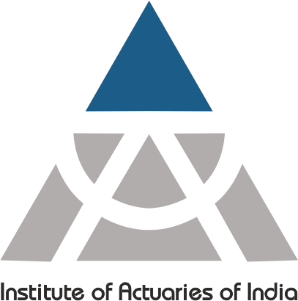 Sreoshi SarkarHead – Retirement Actuarial & Workforce Transformation Deloitte Consulting
21st September 2022
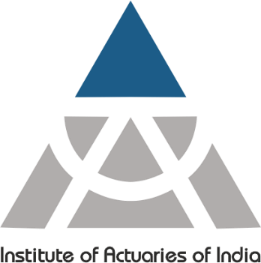 Agenda
Introduction to Types of Projects
Overview of Pension Projects - Traditional and Special
Changing Landscape and Emerging Opportunities
Challenges and Learnings
Q&A
www.actuariesindia.org
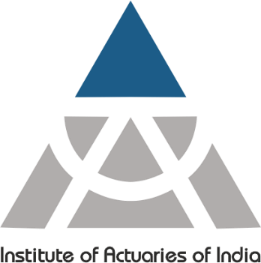 Introduction to Types of Projects
Funding and Accounting Valuations
Pension Plan
Special Pension Projects
ALM, Experience Studies, Benefit Calculation/Review
Employer Health Consulting
Employer Cost Analysis & Design
Audits Reviews
Pension Plan Audit
Rewards Optimization
Talent Insights & Optimization
Vendor Evaluation
Provider Assessment & Implementation
PENSION ACTUARIAL PROJECTS
BROADER REWARDS PROJECTS
www.actuariesindia.org
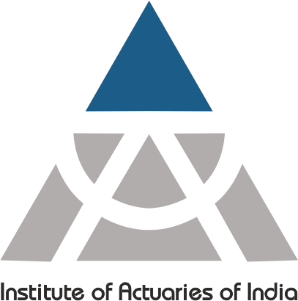 Overview of Pension Projects - Traditional and Special
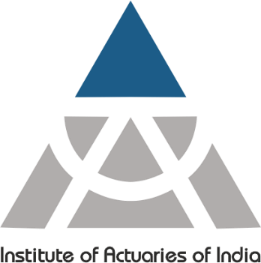 Traditional Actuarial Projects
Funding Valuations

Compute minimum required cash contributions (MRC) and maximum tax-deductible contributions (MTDC)
Certify plan’s funded status 
Funding levels determine ‘at-risk’ status 
There may be restrictions on lump sum payments and/or benefit accruals depending on funding levels
Assumptions: Discount Rate and Mortality assumptions mandated by US Internal Revenue Services (IRS)
Compliance Filings – PBGC (Pension Benefit Guarantee Corporation), Form 5500, Non-discrimination testing (NDT)
Accounting Valuations

Annual valuations under Accounting Standards such as US GAAP / IAS19
Calculation of Pension Expense and Disclosures 
Special Accounting such as Curtailment, Settlement, Special Termination Benefits
Assumptions: Discount Rate set by the employer by reference to market yields on high quality corporate bonds & Mortality per the latest table developed by SoA
Accounting for Other Post Retirement Employee Benefit Plans (Medical, dental, vision, disability, life insurance) and Supplemental Executive Retirement Plans
Funding and Accounting Valuations
www.actuariesindia.org
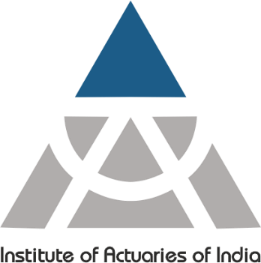 Traditional Actuarial Projects (contd.)
Audit Reviews

Actuaries work with auditors to test the financials prepared by the client in order to identify potential material misstatements and inconsistencies
Assist with several types of audits - Corporate Audits -  USGAAP (ASC 715-30, ASC 715-60, ASC 712-10), IFRS,  INDAS19, Plan Audits – ASC 960, ASC 965, benefit calculation testing, plan provision reviews
Review consistency and reasonableness of the preparing actuary’s expense and disclosure reports by performing independent calculations 
Assess appropriateness of accounting treatment for interim measurements, plan amendments and special events such as curtailment, settlement, etc
Test appropriateness of actuarial assumptions (Discount rate, long-term rate of return on assets, salary increase, mortality, turnover, retirement, cash balance interest crediting rate, lump sum conversion etc.)
www.actuariesindia.org
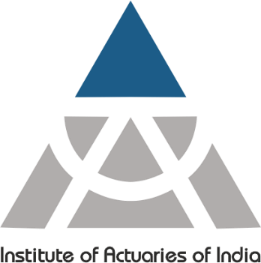 Special Pension Projects
Benefit Calculation/Review
- Perform pension benefit calculations and estimates
- Prepare statements and participant communications
- Carry out independent reviews of calculations prepared by administrator
Asset Liability Modeling
- Projection of assets and liability on deterministic/stochastic scenarios
- Assist the sponsor with informed policies for funding and accounting strategies, benefit design
Experience Studies
- Analysis of salary scale, withdrawal, retirement, benefit form election, % married, mortality, disability assumptions 
- Review done every 3 or 5 years for bigger plans 
- Analysis of past data along with expectations of future experience. Evaluate impact of proposed changes
www.actuariesindia.org
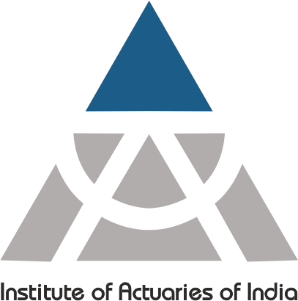 Changing Landscape 
and 
Emerging Opportunities
Changing Landscape
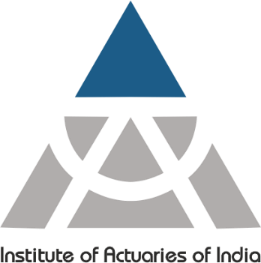 Determination of Discount Rate for Funding Valuations
Pension Protection Act (2006) mandated the use of corporate bond interest rates for DB Plans
Moving Ahead for Progress in 21st Century Act (2012) provided funding relief for plan sponsors by introducing interest rate stabilization corridor
Highway and Transportation Funding Act (2014) and Bipartisan Budget Act (2015) extended and widened the interest rate corridors
COVID-19 related relief
Coronavirus Aid, Relief and Economic Security (CARES) Act of 2020 – provided one-time relief by allowing a deferral in 2020 contributions and using the 2019 AFTAP at-risk status for plan year 2020  
American Rescue Plan (ARP) Act of 2021 further extended the corridors and provided further reliefs to reduce MRC
Impact
Post the Great Recession of 2008, interest rates were at historical lows and use of the Interest rate stabilization lowered the MRC, increased the AFTAP and removed funding- based benefit restrictions
The delay in contributions provided flexibility during the Covid related liquidity crunch
Opportunity
Increased consulting opportunities to ensure our clients’ compliance
Helping clients be compliant to the new regulations and build contribution strategies to save on PBGC premiums
Consulting clients for plan redesigns to reduce the risk on defined benefits driven by volatile interest rates and assets
www.actuariesindia.org
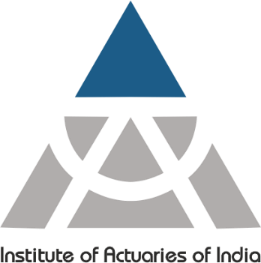 Emerging Opportunities
www.actuariesindia.org
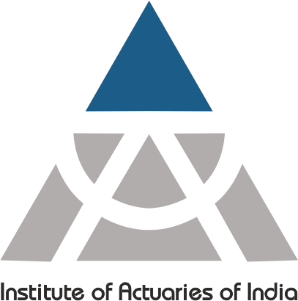 Challenges and Learnings
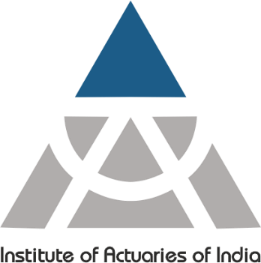 Challenges and Learnings
Things which are working well

Providing exposure to a variety of projects 
Ensuring practitioners are involved in the entire lifecycle of projects
Creating opportunities of direct client exposure which was made easier during the times of the pandemic 
Showing career paths by creating roles for signing actuaries from India
Creating a #1 Talent Experience
Challenges
Skills Sets
Developing broader consulting skills  
Keeping up to date with regulatory changes and industry trends in the US
Lack of US Credentialed Actuaries in the market
Historically most students have pursued IFoA or IAI exams.
Mutual Exemptions with SoA
Talent Market
Attrition during the “Great Resignation”
www.actuariesindia.org
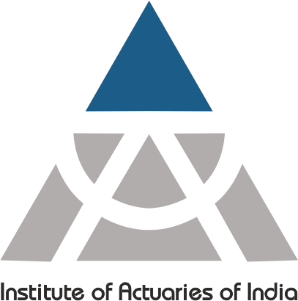 Questions 
and
Answers